Nacht
1. Wat is je eerste indruk?  Stel open vragen, zoals: Wie wil wat vertellen over dit beeld? Waar doet dit beeld je aan denken? Heb je eerder zoiets gezien? Geef kinderen de kans spontaan te reageren, maar ga er nog niet te diep op in.
2. Wat zie je? Vraag kinderen te beschrijven wat ze zien: Wat stelt het werk voor? Welke kleuren en vormen zie je? Hoe is het gemaakt? Prikkel de leerlingen door je vragen de worden van de sTaal woordenlijsten te gebruiken! 
3. Wat gebeurt er precies? of Wat zal er gebeuren? Waar doet het je aan  denken? 
4. Hoe weet je dat? Leid hierbij de associaties van de kinderen weer terug naar het kunstwerk. Vraag specifiek door: Waaraan zie je dat het nacht is? Welke kleuren en welke vormen wijzen erop? 
Vraag naar de beeldende doelen: Hoezo lijkt een schilderij ruimtelijk? Hoe wordt ruimte gesuggereerd? (plaatsing van figuur op vlak en grondlijn, afsnijding van het beeldvlak, maatvoering (vooraaan groot, achteraan klein)? 
5. Wat vind je van dit kunstwerk?  De laatste, afrondende vraag
[Speaker Notes: kan ruimtesuggestie (ver weg, dichtbij) door de plaatsing van figuren op het vlak en grondlijn herkennen en benoemen; 
kan ruimtesuggestie door overlapping van figuren en voorwerpen herkennen en benoemen;
kan ruimtelijkheid suggereren door afsnijding en kadrering van het beeldvlak;
kan ruimtesuggestie door dieptewerking en maatvoering (vooraan groot, achteraan klein) herkennen en toepassen (BB);  

Waaraan zie je dat het nacht is? Welke maangestalten zien de kinderen?]
Hoe wordt nacht verbeeldt?
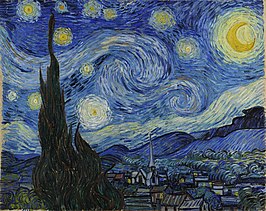 De sterrennacht, V. van Gogh
Caféterras bij nacht, V. van Gogh
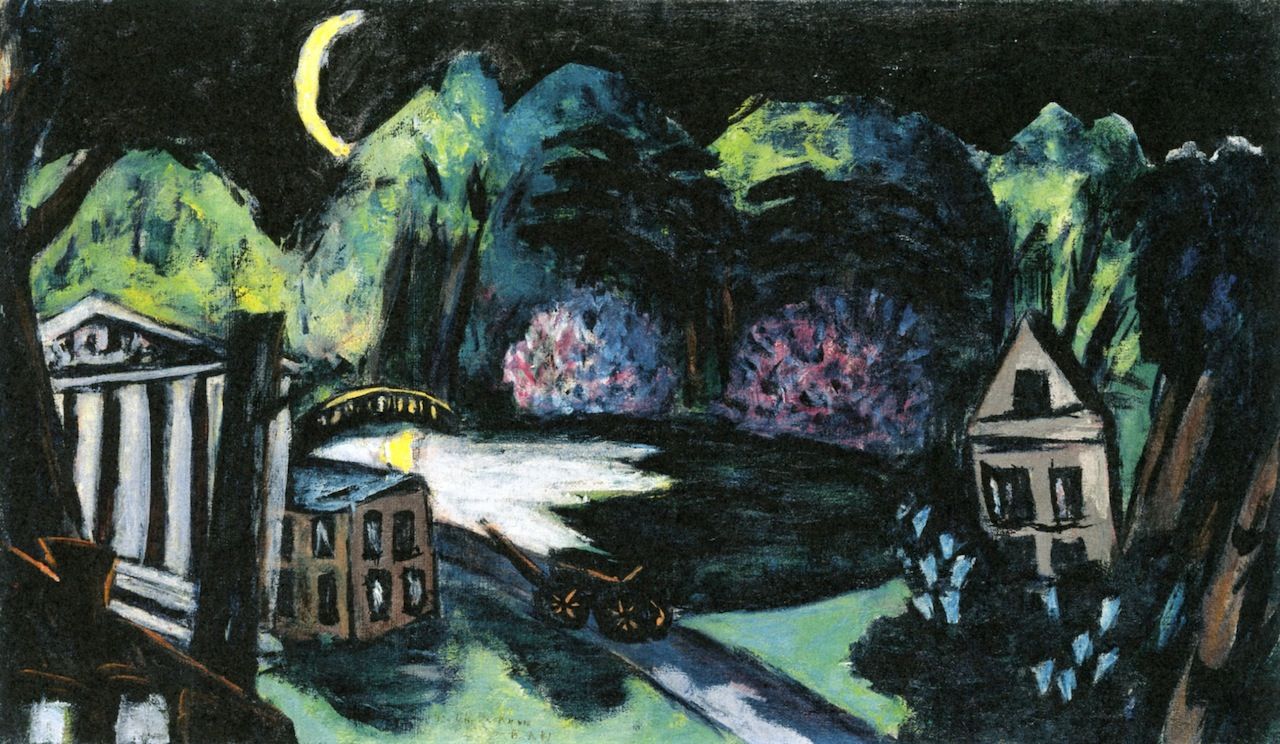 Max Beckmann
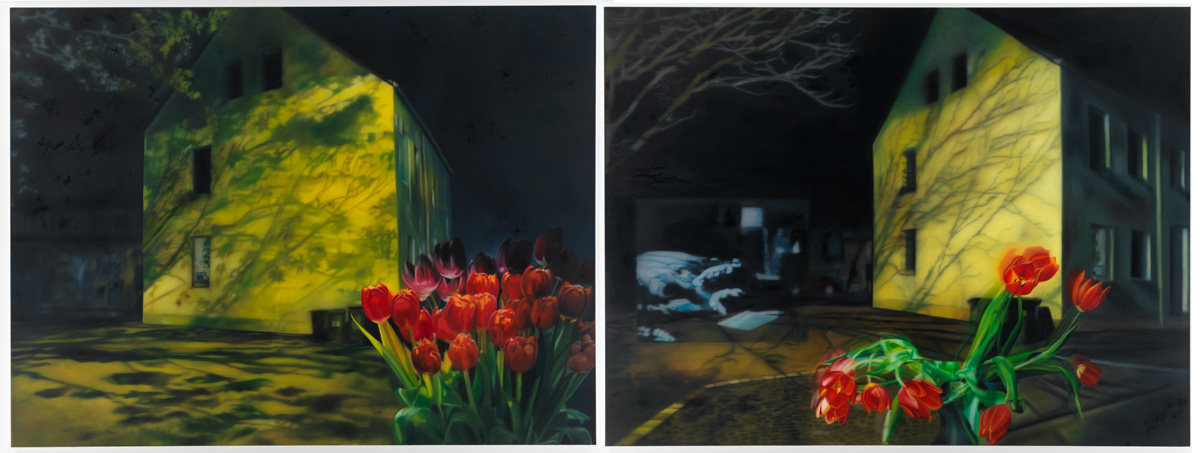 Karen Kneffel
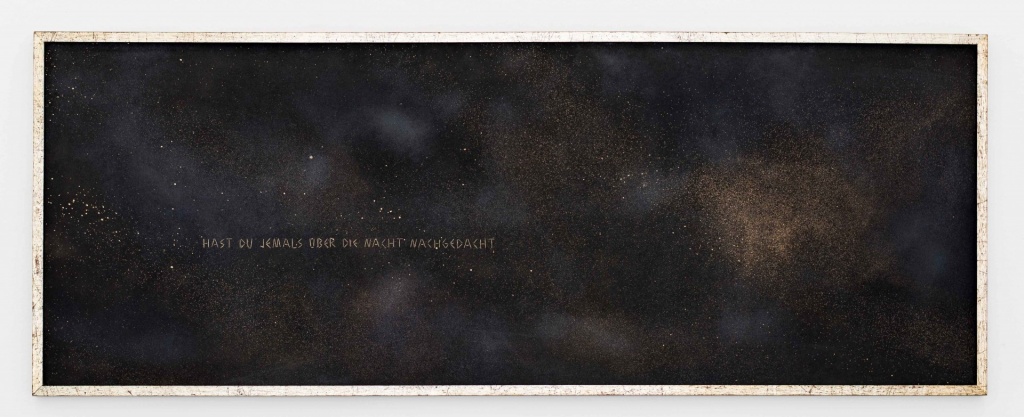 Julia Bünnagel, hout en verf
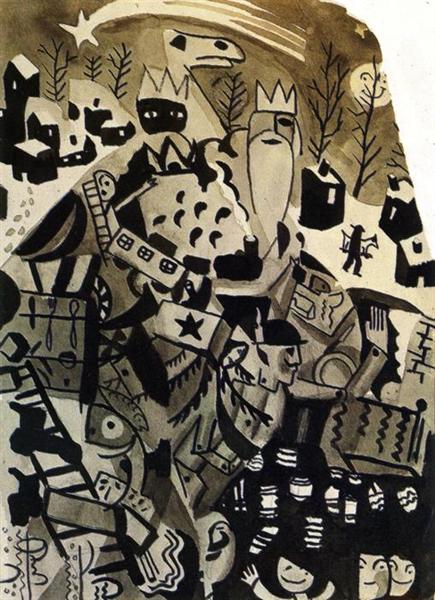 Salvador Dali, Late Night Dreams
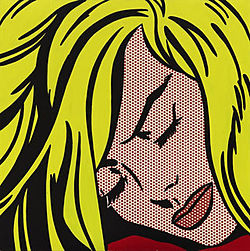 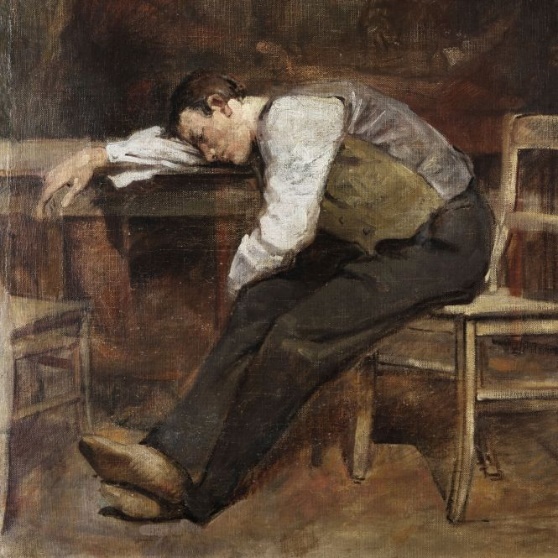 Sleeping girl, R Lichtenstein
H. Rousseau
Ch. Manne
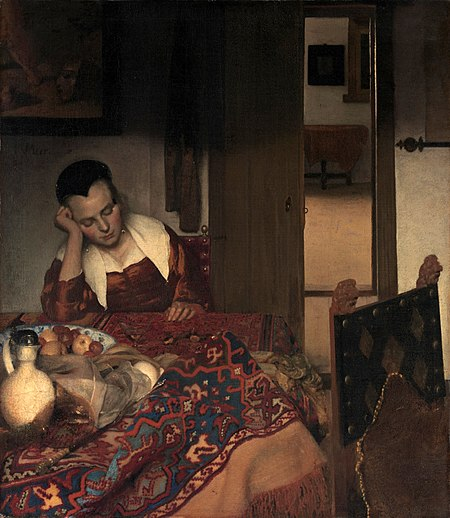 Is het nacht of dag? 
Hoe slapen de mensen?
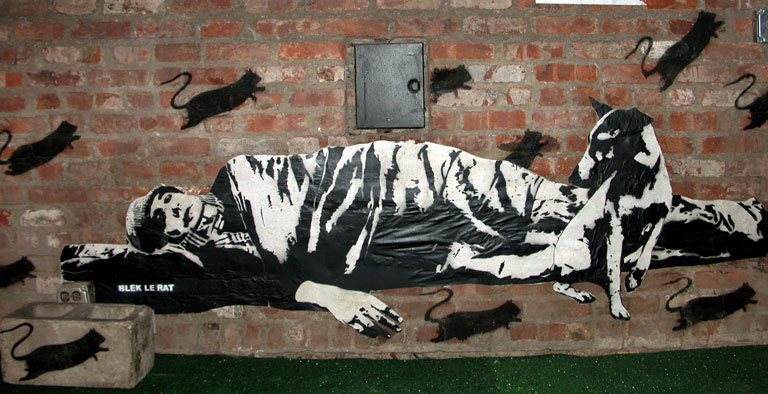 Blek le Rat
J. Vermeer
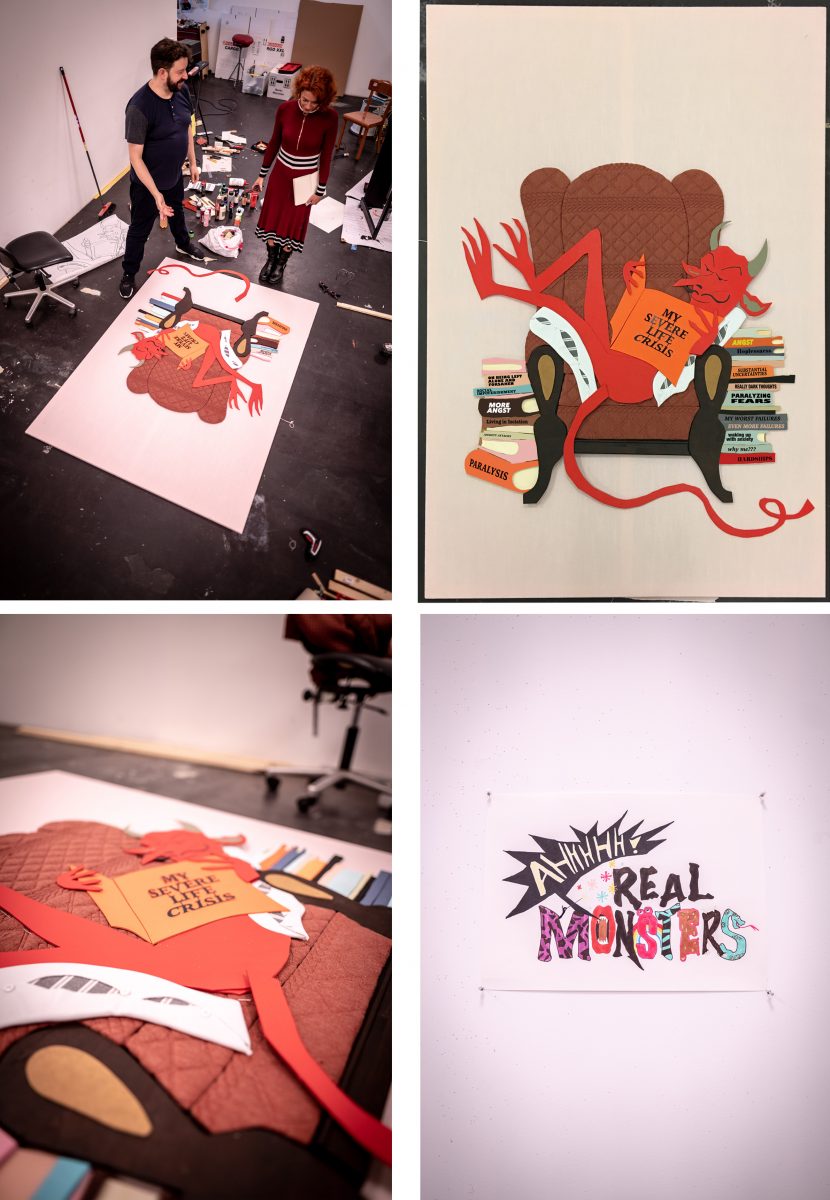 Claus Richter
Werken in de nacht
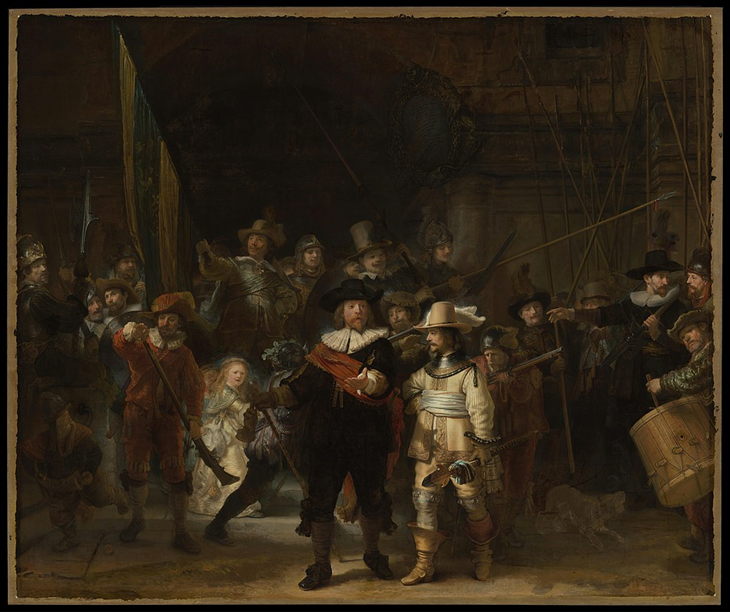 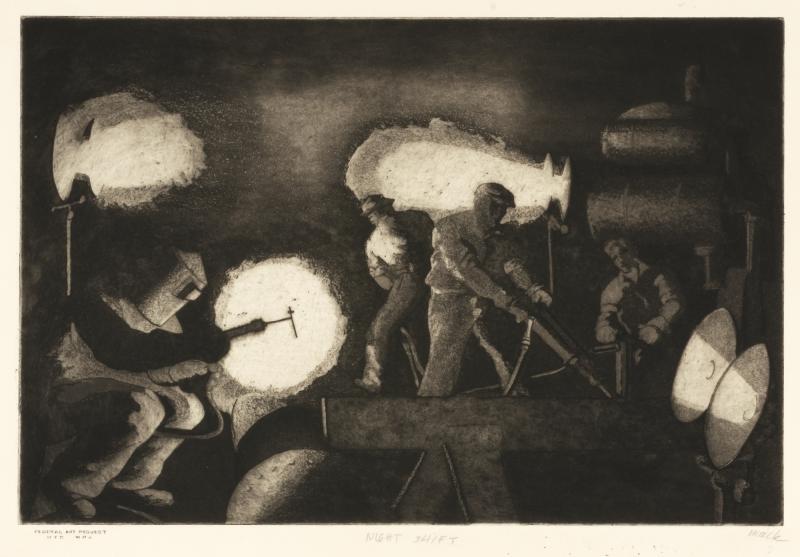 Hans Francis Mack, Night Shift
Rembrandt, de Nachtwacht
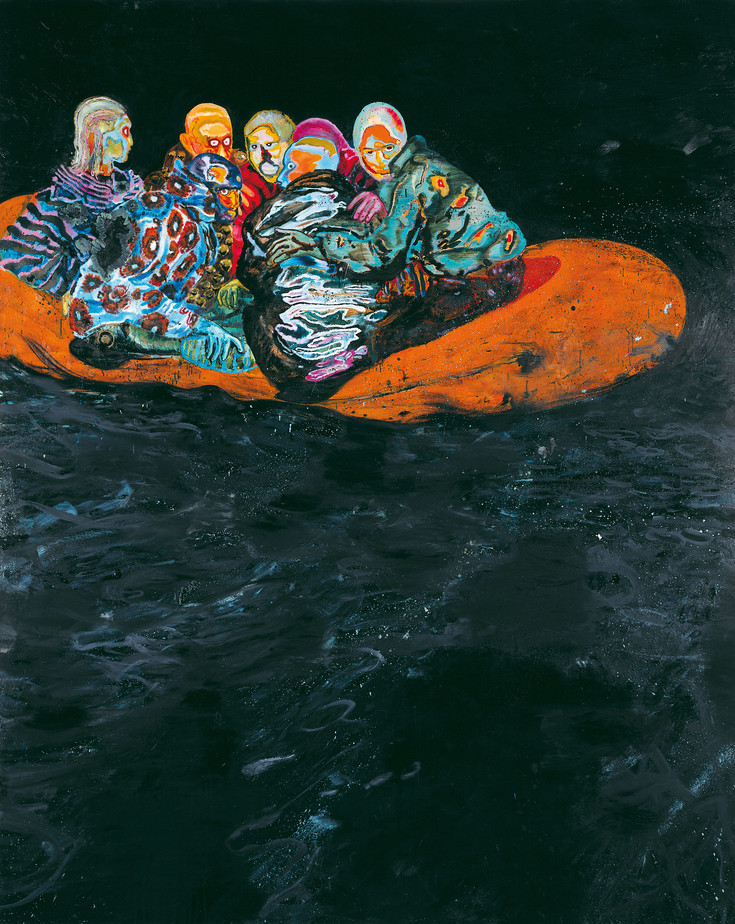 Daniel Richter
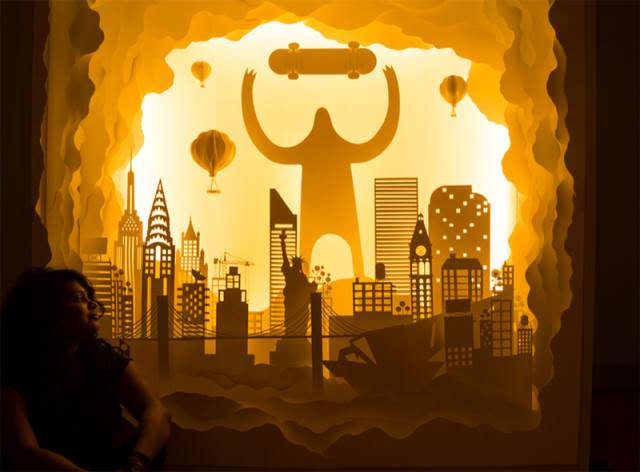 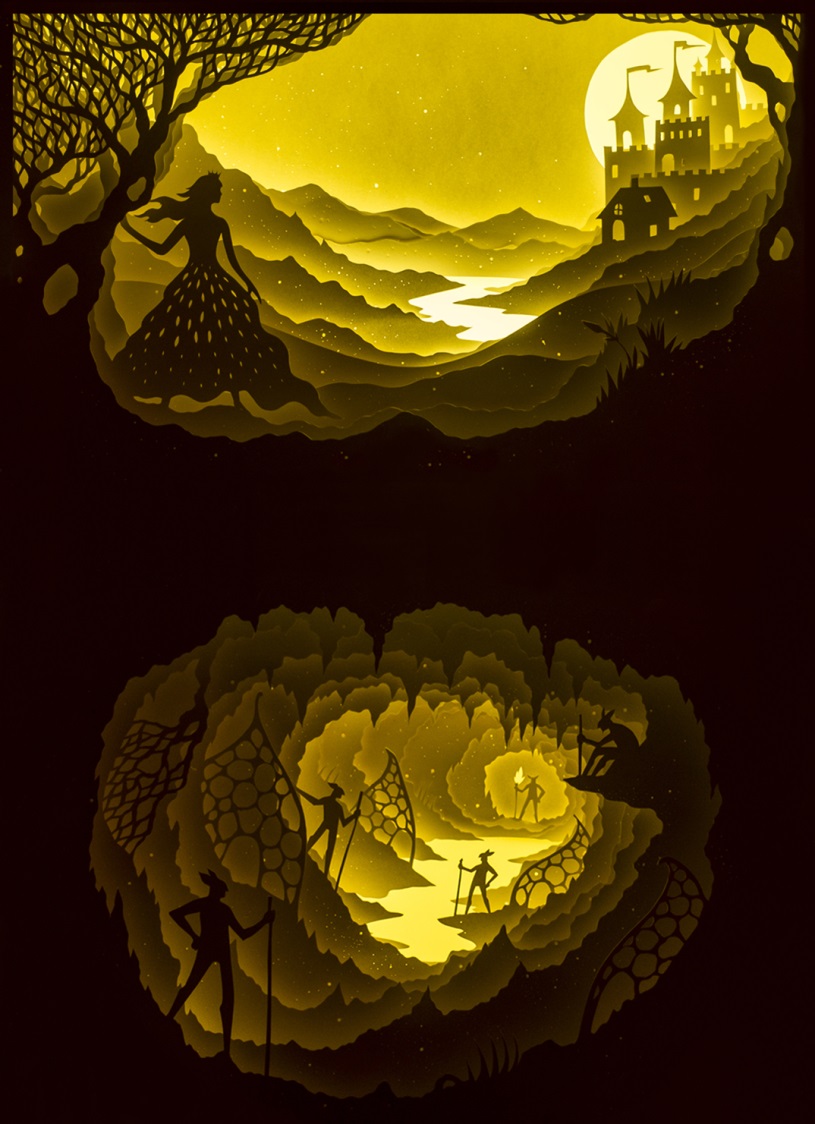 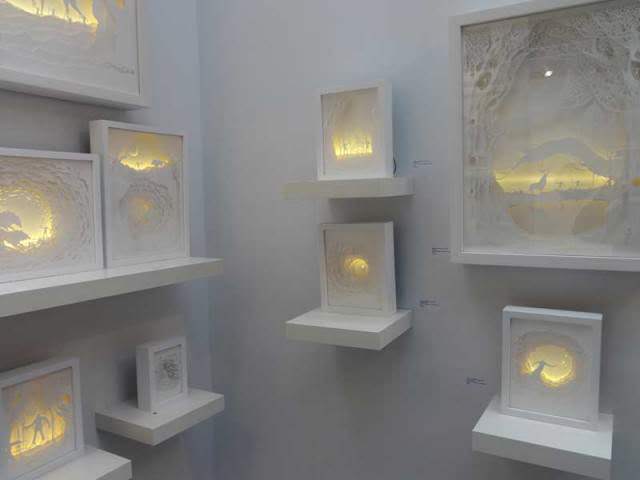 Hari and Deepti
Is het dag of nacht? Zonsondergang of zonsopgang?
[Speaker Notes: Making off: https://www.mixedgrill.nl/sprookjes-gemaakt-van-papier-en-licht/]
[Speaker Notes: https://necaonline.com/2016/12/12-days-of-downloads-2016-day-12-godzilla-cityscape-diorama-backdrops/]
Kijkdozen
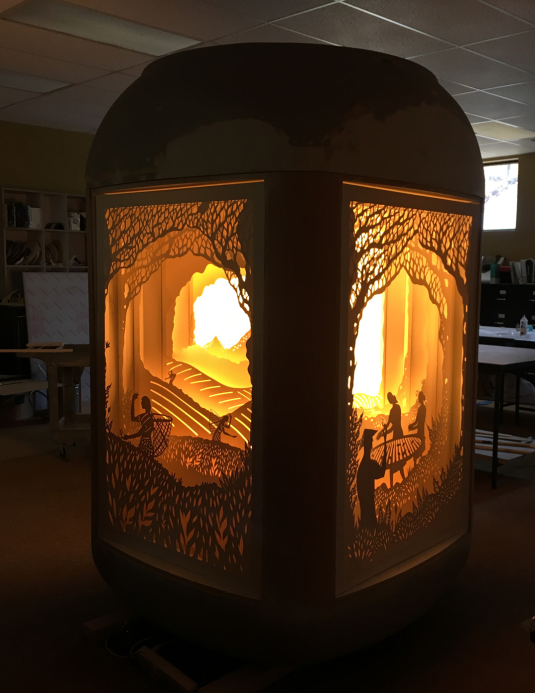 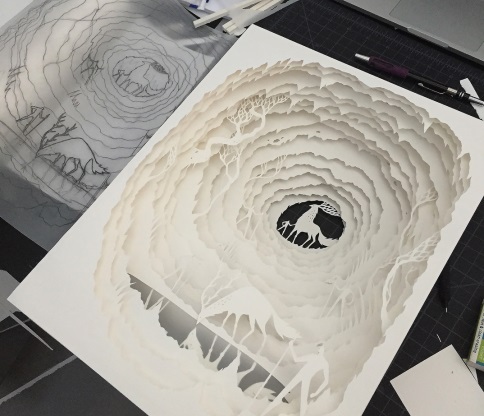 Hoe wordt ruimte en diepte gesuggereerd? (plaatsing van figuur op vlak en grondlijn, afsnijding van het beeldvlak, maatvoering (vooraan groot, achteraan klein)?
Hari and Deepti
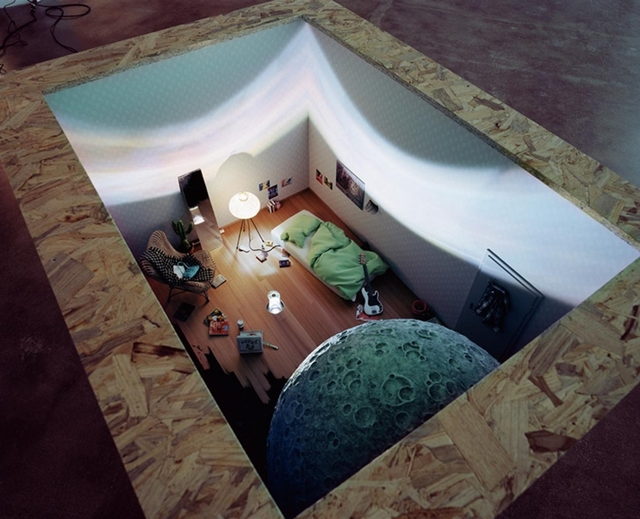 Pippilotti Rist, Deine Raumkapsel
Hier filmopname
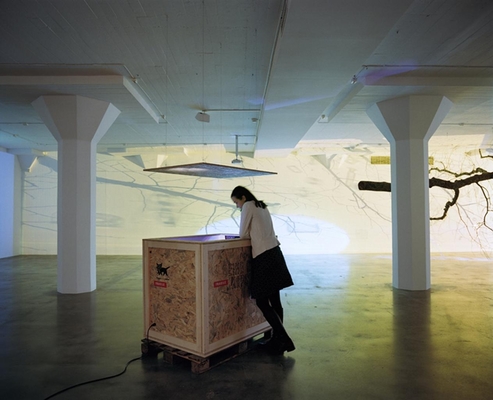 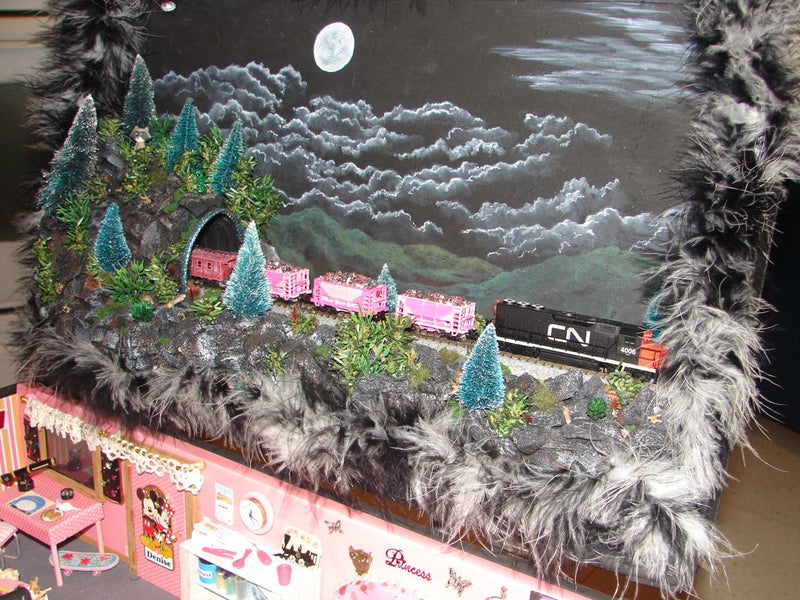 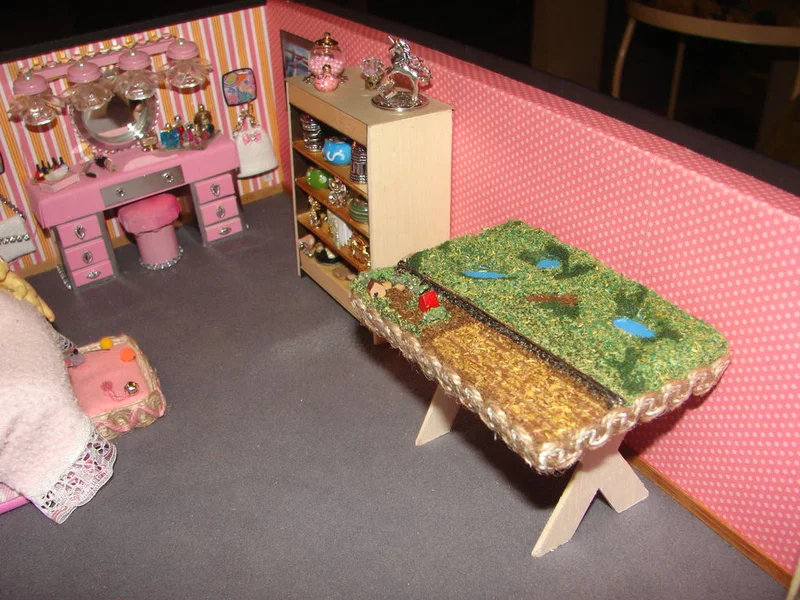 [Speaker Notes: Tuffycat https://www.instructables.com/id/Night-Shift-at-the-Diamond-Mine-N-Scale-Train-Dior/]
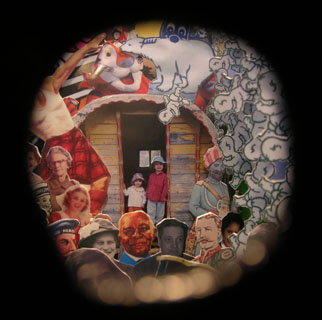 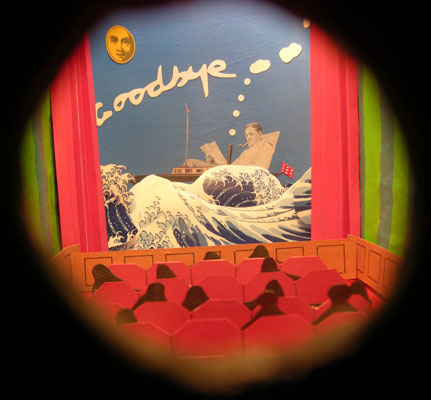 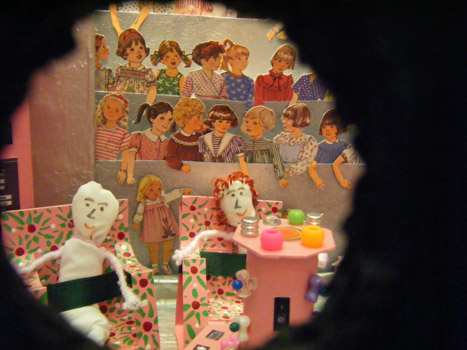 [Speaker Notes: Cally Trench]
Techniekvoorbeeld
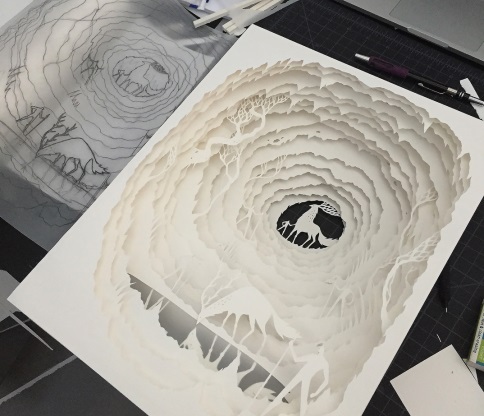 Ruimtesuggestie door overlappingen
Techniekvoorbeeld
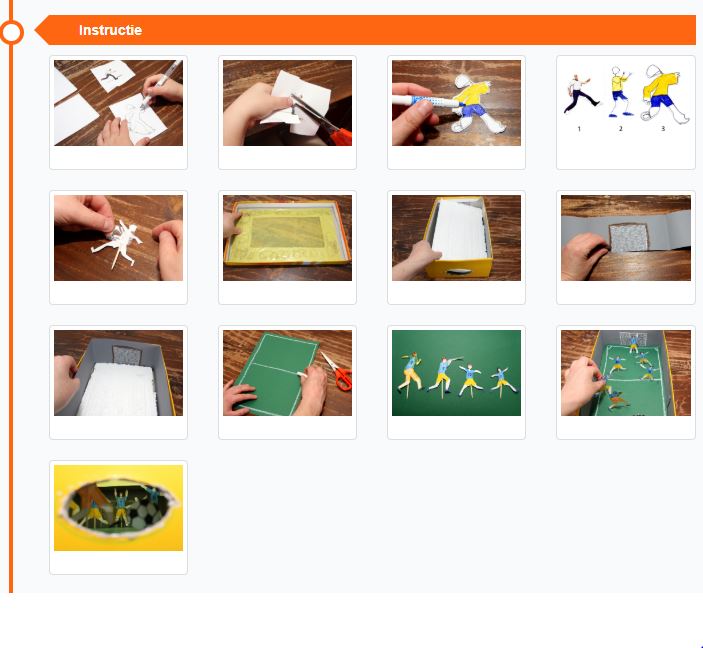 Ruimte suggestie door maatvoering vooraan en achteraan
Techniekvoorbeeld
3 d constructies van papier